aan
maan
is
vis
en
pen
mis
mes
raar
raap
maar
vaar
raar
raam
mep
mes
raam
rem
ver
vaar
mis
mes
raam
raap
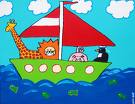